主日信息
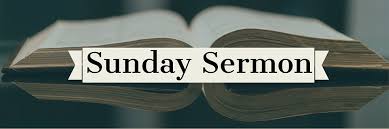 被误解的主耶稣Jesus, The Misunderstood One
Boise Chinese Christian Church 
10/16/2022
【约翰福音 John 19:6-7】
6 祭司长和差役看见祂，就喊着说：“钉祂十字架！钉祂十字架！”彼拉多说：“你们自己把祂钉十字架吧！我查不出祂有什么罪来。” Therefore, when the chief priests and officers saw Him, they cried out, saying, “Crucify Him, crucify Him!” Pilate said to them, “You take Him and crucify Him, for I find no fault in Him.”
7 犹太人回答说：“我们有律法，按那律法，祂是该死的，因祂以自己为　神的儿子。”
The Jews answered him, “We have a law, and according to our law He ought to die, because He made Himself the Son of God.”
【约翰福音 John 19:14-16】
14 那日是预备逾越节的日子，约有午正。彼拉多对犹太人说：“看哪，这是你们的王。” Now it was the Preparation Day of the Passover, and about the sixth hour. And he said to the Jews, “Behold your King!”
15 他们喊着说：“除掉祂，除掉祂！钉祂在十字架上！”彼拉多说：“我可以把你们的王钉十字架吗？”祭司长回答说：“除了凯撒，我们没有王。”
But they cried out, “Away with Him, away with Him! Crucify Him!” Pilate said to them, “Shall I crucify your King?” The chief priests answered, “We have no king but Caesar!”
【约翰福音 John 19:14-16】
16 于是，彼拉多将耶稣交给他们去钉十字架。
Then he delivered Him to them to be crucified. So they took Jesus and led Him away.
【马太福音 Matthew 27:39-42】
39 从那里经过的人讥诮祂，摇着头，说：
And those who passed by blasphemed Him, wagging their heads
40 “你这拆毁圣殿，三日又建造起来的，可以救自己吧！你如果是　神的儿子，就从十字架上下来吧！” 
and saying, “You who destroy the temple and build it in three days, save Yourself! If You are the Son of God, come down from the cross.”
【马太福音 Matthew 27:39-42】
41 祭司长和文士并长老也是这样戏弄祂，说：
Likewise the chief priests also, mocking with the scribes and elders, said,
42 “祂救了别人，不能救自己。祂是以色列的王，现在可以从十字架上下来，我们就信祂。
“He saved others; Himself He cannot save. If He is the King of Israel, let Him now come down from the cross, and we will believe Him.
【出埃及记 Exodus 16:2-3】
2 以色列全会众在旷野向摩西、亚伦发怨言，
Then the whole congregation of the children of Israel complained against Moses and Aaron in the wilderness.
3 说：“巴不得我们早死在埃及地耶和华的手下，那时我们坐在肉锅旁边，吃得饱足；你们将我们领出来，到这旷野，是要叫这全会众都饿死啊！”
And the children of Israel said to them, “Oh, that we had died by the hand of the Lord in the land of Egypt, when we sat by the pots of meat and when we ate bread to the full! For you have brought us out into this wilderness to kill this whole assembly with hunger.”
【出埃及记 Exodus 32:30-32】
30 到了第二天，摩西对百姓说：“你们犯了大罪，我如今要上耶和华那里去，或者可以为你们赎罪。”
Now it came to pass on the next day that Moses said to the people, “You have committed a great sin. So now I will go up to the Lord; perhaps I can make atonement for your sin.”
31 摩西回到耶和华那里说：“唉！这百姓犯了大罪，为自己作了金像。
Then Moses returned to the Lord and said, “Oh, these people have committed a great sin, and have made for themselves a god of gold!
【出埃及记 Exodus 32:30-32】
32 倘或你肯赦免他们的罪，——不然，求你从你所写的册上涂抹我的名。”
Yet now, if You will forgive their sin—but if not, I pray, blot me out of Your book which You have written.”
【马太福音 Matthew 23:34】
所以我差遣先知和智慧人并文士到你们这里来，有的你们要杀害，要钉十字架；有的你们要在会堂里鞭打，从这城追逼到那城，
Therefore, indeed, I send you prophets, wise men, and scribes: some of them you will kill and crucify, and some of them you will scourge in your synagogues and persecute from city to city,
【路加福音 Luke 6:26】
人都说你们好的时候，你们就有祸了，因为他们的祖宗待假先知也是这样。”
Woe to you when all men speak well of you, For so did their fathers to the false prophets.
【耶利米书 Jeremiah 6:13-14】
13 因为他们从最小的到至大的都一味地贪婪；从先知到祭司都行事虚谎。
“Because from the least of them even to the greatest of them, Everyone is given to covetousness; And from the prophet even to the priest, Everyone deals falsely.
14 他们轻轻忽忽地医治我百姓的损伤，说：‘平安了！平安了！’其实没有平安。
They have also healed the hurt of My people slightly, Saying, ‘Peace, peace!’ When there is no peace.
【箴言 Proverbs 16:4a】
神所造的，都是为祂自己造的……（直译）
The LORD has made all for Himself….(NKJV)

【以赛亚书 Isaiah 43:21】
这百姓是我为自己所造的，好述说我的美德。”
This people I have formed for Myself; They shall declare My praise.
【出埃及记 Exodus 9:16】
其实我叫你存立，是特要向你显我的大能，并要使我的名传遍天下。
But indeed for this purpose I have raised you up, that I may show My power in you, and that My name may be declared in all the earth.
【路加福音 Luke 2:49】
耶稣说：“为什么找我呢？岂不知我应当以我父的事为念吗（或作“岂不知我应当在我父的家里吗”）？”
And He said to them, “Why did you seek Me? Did you not know that I must be about My Father’s business?”
【约翰福音 John 6:38-39】
38 因为我从天上降下来，不是要按自己的意思行，乃是要按那差我来者的意思行。
For I have come down from heaven, not to do My own will, but the will of Him who sent Me.
39 差我来者的意思就是：祂所赐给我的，叫我一个也不失落，在末日却叫他复活。
This is the will of the Father who sent Me, that of all He has given Me I should lose nothing, but should raise it up at the last day.
【约翰福音 John 18:9】
这要应验耶稣从前的话，说：“你所赐给我的人，我没有失落一个。”
that the saying might be fulfilled which He spoke, “Of those whom You gave Me I have lost none.”
【约翰福音 John 19:28-30】
28 这事以后，耶稣知道各样的事已经成了，为要使经上的话应验，就说：“我渴了！” 
After this, Jesus, knowing that all things were now accomplished, that the Scripture might be fulfilled, said, “I thirst!”
29 有一个器皿盛满了醋，放在那里，他们就拿海绒蘸满了醋，绑在牛膝草上，送到祂口。
Now a vessel full of sour wine was sitting there; and they filled a sponge with sour wine, put it on hyssop, and put it to His mouth.
【约翰福音 John 19:28-30】
30 耶稣尝（原文作“受”）了那醋，就说：“成了！”便低下头，将灵魂交付　神了。
So when Jesus had received the sour wine, He said, “It is finished!” And bowing His head, He gave up His spirit.
【罗马书 Romans 6:1-2】
1 这样，怎么说呢？我们可以仍在罪中，叫恩典显多吗？
What shall we say then? Shall we continue in sin that grace may abound?
2 断乎不可！我们在罪上死了的人岂可仍在罪中活着呢？
Certainly not! How shall we who died to sin live any longer in it?
【哥林多前书 1 Corinthians 10:31】
所以，你们或吃或喝，无论作什么，都要为荣耀　神而行。
Therefore, whether you eat or drink, or whatever you do, do all to the glory of God.
【彼得前书 1 Peter 2:4-9】
4 主乃活石，固然是被人所弃的，却是被　神所拣选、所宝贵的。
Coming to Him as to a living stone, rejected indeed by men, but chosen by God and precious,
5 你们来到主面前，也就像活石，被建造成为灵宫，作圣洁的祭司，藉着耶稣基督奉献　神所悦纳的灵祭。
you also, as living stones, are being built up a spiritual house, a holy priesthood, to offer up spiritual sacrifices acceptable to God through Jesus Christ.
【彼得前书 1 Peter 2:4-9】
6 因为经上说：“看哪，我把所拣选、所宝贵的房角石安放在锡安，信靠祂的人必不至于羞愧。” 
Therefore it is also contained in the Scripture, “Behold, I lay in Zion A chief cornerstone, elect, precious, And he who believes on Him will by no means be put to shame.”
7 所以，祂在你们信的人就为宝贵，在那不信的人有话说：“匠人所弃的石头已作了房角的头块石头。” Therefore, to you who believe, He is precious; but to those who are disobedient, “The stone which the builders rejected Has become the chief cornerstone,”
【彼得前书 1 Peter 2:4-9】
8 又说：“作了绊脚的石头，跌人的盘石。”他们既不顺从，就在道理上绊跌（或作“他们绊跌都因不顺从道理”）。他们这样绊跌，也是预定的。
And “A stone of stumbling And a rock of offense.” They stumble, being disobedient to the word, to which they also were appointed.
【彼得前书 1 Peter 2:4-9】
9 惟有你们是被拣选的族类，是有君尊的祭司，是圣洁的国度，是属　神的子民，要叫你们宣扬那召你们出黑暗、入奇妙光明者的美德。
But you are a chosen generation, a royal priesthood, a holy nation, His own special people, that you may proclaim the praises of Him who called you out of darkness into His marvelous light;